L’epos omerico
La forza della stratificazione
la guerra di Troia è databile attorno 
al 1200 a.C.
Una gestazione che dura secoli…
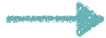 Iliade e Odissea raccontano fatti che storicamente si collocano nell’età micenea 
L’epos nasce in un contesto puramente orale
Arrivano a noi come testi stabili, estesi e attribuiti a un autore: Omero
L’origine dell’epica è fotografata all’interno 
dei poemi stessi, 
dove appaiono scene 
con cantori
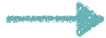 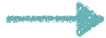 Raggiungono una forma fissa e scritta tra fine VI 
e inizio V sec. a.C.
…e lascia tracce: la stratificazione
Nella lingua 
Una Kunstsprache, una lingua d’arte, con arcaismi e forme caratteristiche di vari dialetti
Nel contenuto
Istituzioni, oggetti e personaggi con caratteristiche riconducibili a età diverse
Nella composizione
Dagli aedi ai rapsodi, da un insieme di storie ai poemi, la creazione del personaggio di Omero
Una società in evoluzione
La stratificazione nel contenuto
Età micenea (XVI-XII secolo)
Medioevo ellenico 
(XI-VIII secolo)
Età arcaica 
(VIII-VI secolo)
I cambiamenti chiave
Vasti potentati territoriali, con un wánax al comando
Disgregazione e specificità territoriali
Forte identità delle singole πόλεις
Le armi di bronzo sono pesanti e costose: l’aristocrazia è protagonista nei combattimenti
Arriva il ferro e armi più leggere: si amplia la base dei combattenti
La falange oplitica come tattica di guerra
Società basata su guerra e caccia
Cambiamento degli equilibri di potere
Si abbandona la vendetta e si va verso lo stato di diritto
Alcuni elementi eterogenei dei poemi
L’epos eroico 
parla di sé come
κλέα ἀνδρῶν 
«le glorie degli eroi»
Gli eroi: i protagonisti dell’epos omerico
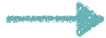 Dal medioevo ellenico all’età arcaica
Culti pubblici dei territori attorno alle loro tombe
I nobili locali tracciano le origini dei loro γένη agli eroi
Nuovi codici di comportamento
In età micenea
Sono gli aristocratici dell’epoca: una élite dedita alla guerra e alla caccia
Aggressività, prepotenza e violenza
La reputazione e la gloria il sommo valore a cui aspirano
Gli eroi
dell’epos
omerico
La stratificazione permette
Il preservare una memoria antichissima e affascinante che sposta personaggi e eventi gli eventi su un piano ideale
L’aggiornamento del materiale, rendendolo meno alieno al pubblico e più emotivamente coinvolgente
Come è avvenuta la stratificazione?
La costruzione orale dei poemi
L’epica: origini antichissime
Probabilmente affonda le sue radici in una tradizione di canti già presenti nelle culture indoeuropee
Non solo mito eroico, anche narrazioni cosmogoniche, divine, e sapienziali
Un ampio panorama di storie, non sistematizzate in poemi
L’aedo alle corti micenee
L’aedo (ἀοιδός) tipicamente opera stabilmente nell’ambito di una corte 
Il suo pubblico è costituito da una élite aristocratica
Canta episodi discreti, attinti da un vasto patrimonio di storie
La performance ha una durata limitata
Godeva di uno status sociale alto, e la sua capacità mnemonica e compositiva era considerata divina
Dal medioevo ellenico cambiano i luoghi del canto
I cantori diventano itineranti. Non più legati a una corte, operano su commissione
La performance avviene in feste religiose locali o panelleniche
Nuovo pubblico eterogeneo
Nei festival c’è più tempo per le performance
Si invitano più cantori e si organizzano gare, nascono corporazioni
Gli Omeridi di Chio: i rapsodi
Corporazione nata nella Ionia d’Asia già dall’VIII sec. a.C., i membri dicono di discendere da Omero
Si specializza nell’esecuzione da parte di più cantori, in sequenza, di storie sull’ira di Achille e sul ritorno di Odisseo
Gli episodi sono «cuciti assieme»: i cantori vengono chiamati rapsodi (ῥάπτω = «cucire»)
Iliade e Odissea nascono così, con un’architettura spontanea, senza un autore unico, in una serie di performance sempre più ambiziose, in un processo che dura fino al VI sec. a.C.
Non solo Iliade e Odissea
Altre gilde di cantori fanno operazioni simili con altri episodi parte della stessa saga: sistematizzazione del materiale mitico
Gli antichi pensavano a tutte queste storie come un insieme unico, il «Ciclo epico» (ὁ ἐπικὸς κύκλος), che conteneva al suo interno diversi cicli, saghe discrete collegate tra loro
La competizione tra corporazioni porta ciascuna a identificarsi con il nome di un cantore famoso a cui attribuiscono il materiale: marchio di qualità
Dall’età tardoantica e quella classica: la preminenza degli Omeridi
Negli ultimi decenni del VI sec. si aprono in una sorta di scuola
Allargano il serbatoio di canti e cercano di legare al nome di Omero anche altri poemi del ciclo
Committenze sempre più ricche e progetti ambiziosi di performance
Alle Grandi Panatenee ateniesi tra 530 e 510 a.C. (periodo della tirannide di Pisistrato e dei suoi figli) eseguono tutti i poemi della saga troiana in sequenza
Da qui si ottiene un testo scritto ateniese di tutti i poemi del ciclo Troiano attribuiti a Omero
L’epos nasce in un contesto puramente orale
Nuove realtà culturali e sociali
Nuovi contesti 
di performance
Nuove figure 
di cantori
Dai palazzi
ai grandi festival panellenici
Dagli aedi alle gilde di rapsodi, subentra il supporto della scrittura
Dalla società micenea alla polis
Da episodi epici alla formazione «cucita» di poemi, il nome di Omero come «brand»
«Apertura» dei poemi a registrare cambi nella società
Un prodotto valido a livello Panellenico e capace di avere presa su un pubblico non aristocratico